Informal Document WP.29-190-22
(190th WP,29 Session, 20-22 June 2023
Provisional Agenda Item 8.6
Overview of ESV 2023
[Speaker Notes: 私は、国土交通省自動車局の井島です。
この度は説明の機会をいただき、本当にありがとうございます。
私からは、今年の4月に開催されたESV2023の結果を説明します。]
Outline of ESV 2023
ESV 2023 was successfully concluded.
Approximately 1,400 people from over 20 countries joined ESV 2023.
Place: Yokohama, Japan
Venue: Pacifico Yokohama North
Organizer: 
The United States, Department of Transportation, National Highway Traffic Safety Administration (NHTSA)
Japan, Ministry of Land, Infrastructure, Transport and Tourism (MLIT)
Japan, Ministry of Economy, Trade and Industry (METI)
Date: April 3rd - 6th, 2023
 　（Technical tour : April 6th afternoon & April 7th）
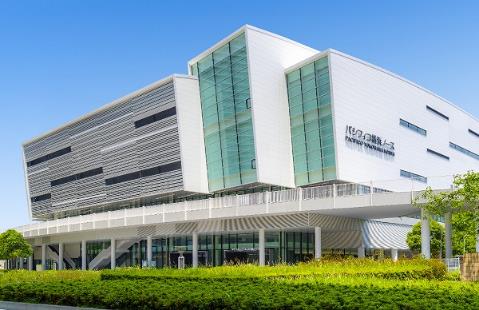 Pacifico Yokohama North
[Speaker Notes: ESV2023は、予定通り成功裏に終わり、20を超える国から約1400人が参加しました。
大変多くの参加者にお越しいただき、心から感謝しています。
また、この機会を借りて、共催先である米国NHTSAにも、これまでのご協力とご支援に心から感謝申し上げます。]
Opening Ceremony & Plenary Panel (April 3)
■Opening Ceremony (April 3, 9:30-11:45, G7-G8)
Opening Remarks
TOYODA Toshiro, State Minister of MLIT
NAKATANI Shinichi, State Minister of Economy, Trade and Industry (METI)
Ann CARLSON, NHTSA’s Chief Counsel
U.S. Government Awards (see page 5)
Government Status Reports
Canada, Germany, Japan, Korea, Sweden, United States
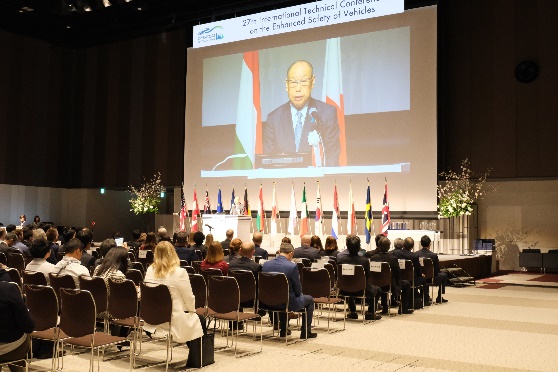 ■Plenary Panel（April 3, 13:00-14:30, G7-G8, Theme : Aging Society）
〇: Moderator   Other: Panelists
〇 Ibrahima Sow（Executive Director, Road Safety and Vehicle Regulations, Transport Canada）
Masao Notsu （Director-General for Engineering Affairs of Road Transport Bureau of MLIT）
Takashi Yoshizawa（VP, Alliance Global VP, EE and Systems Engineering Division NISSAN MOTOR Co., Ltd. （Member, JAMA Safety technology and policy committee））
Pierre-Olivier Milette（Director, Smart Mobility, European Automobile Manufacturers'​ Association (ACEA)）
Anne Dickerson（Professor in East Carolina University’s Department of Occupational Therapy and Director of the Research for the Older Adult Driver Initiative (ROADI)）
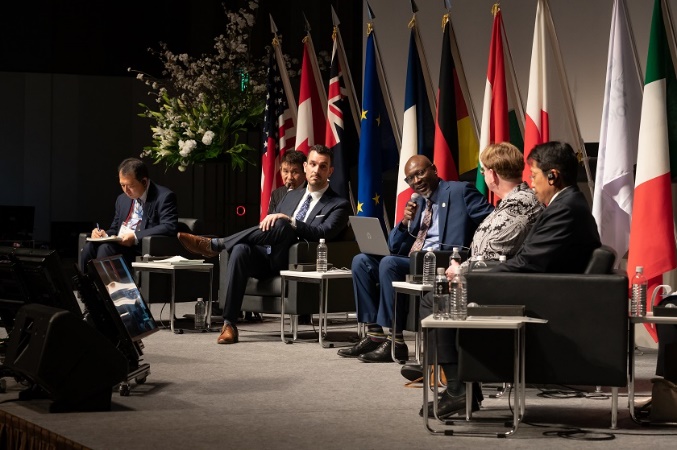 [Speaker Notes: 本スライドから、ESV2023の詳細を説明します。
開会式においては、日本の豊田国土交通副大臣が開会挨拶を行い、自動車の安全技術に関する研究・開発の国際的な議論や国連における自動車安全基準の国際調和の活動の重要性を強調するとともに、今回の会議における闊達な議論への期待を示しました。
続けて、アン・カールソン米国運輸省道路交通安全局チーフ・カウンセル及び中谷経済産業副大臣及びからも挨拶が行われました。
また、日本、米国、カナダ、ドイツ、韓国及びスウェーデンの各国政府から自動車安全政策の状況が発表されました。日本からは安全基準の強化、先進安全自動車（ASV）プロジェクト、自動車アセスメント、国際基準調和活動などの取り組みについて発表しました。
U.S. Government Awardsも開催されましたが、こちらは5ページ目で説明します。

開会式の後には、「エイジング・ソサエティ（高齢化社会）」と題したプレナリー・パネル・セッションが行われ、カナダのソー氏の進行のもと、日本及び欧州の産業界代表、高齢者の運転特性等の研究者とともに意見交換をしました。
例えば、国交省の野津自動車局次長から、国内における高齢者による事故実態等への対応としてペダル踏み間違い時加速抑制装置などの運転支援技術の普及促進等の取り組みを紹介しました。]
Plenary Panel (4/3 13:00-14:30)
Photos from the days of the ESV2023
Special Session (April 3)
〇: Moderator   Other: Panelists
■Special Session 1 (April 3, 15:00-16:00, G7-G8, Theme: Vehicle Cybersecurity)
〇 Dee WILLIAMS (Deputy Associate Administrator, Office of Vehicle Safety Research, NHTSA)
NIIKUNI Tetsuya (Director, Environment Research Department, National Traffic Safety and Environment Laboratory (NTSEL))
Ir. Andre (A.C.M.) SMULDERS (Strategic Cyber Security Advisor, TNO)
Josh DAVIS (Group Vice President & Chief Cybersecurity Officer (CISO), Toyota Motor North America)
Lori SUMMERS (Director, Vehicle Crash Avoidance & Electronic Controls Research, NHTSA)
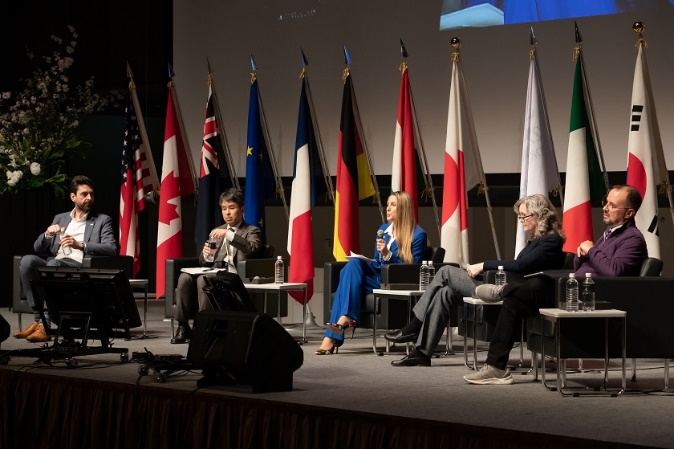 ■Special Session 2 (April 3, 16:30-17:30, G7-G8, Theme: Safe Systems Approach)
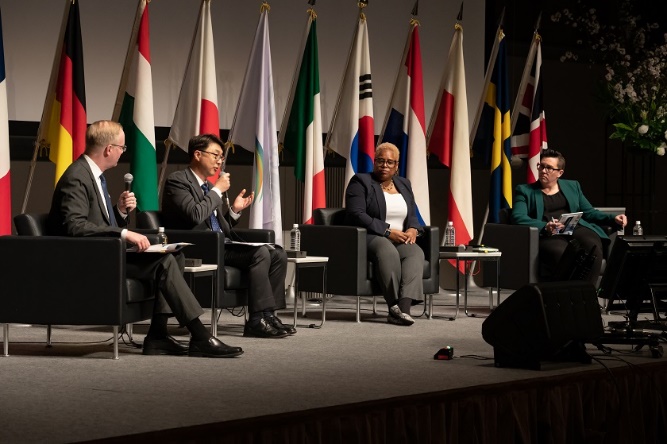 〇 Tim JOHNSON (Director, Vehicle Research and Test Center, NHTSA)
Hyoung Gu, KIM (Team Leader, International Regulation Team, KATRI)
DeReece SMITHER (Research Psychologist, NHTSA)
Cecilia SUNNEVÅNG (Vice President Research, Autoliv)
[Speaker Notes: スペシャルセッションにおいては、Vehicle Cybersecurity及びSafe Systems Approachについての発表や質疑などのディスカッションが行われました。]
U.S. Government Awards (April 3)
Special Award of Appreciation
Terunao Kawai　(National Traffic Safety and Environment Laboratory, Japan)
Koji Mizuno (Nagoya University, Japan)
Lothar Wech　 (Technische Hochschule Ingolstadt, Germany)
Cecilia Sunnevång　(Autoliv, Sweden)
Jane Lappin　 (Transportation Research Board, United States)
Deborah Hersman　(NiSource/Velodyne, United States)
Award for Safety Engineering Excellence
Yuichi Kitagawa (Toyota, Japan)
Atsuhiro Konosu (JARI, Japan)
Yukou Takahashi (Honda, Japan)
Yoichi Sugimoto (Honda, Japan)
Markus Hermle　(Mercedes-Benz, Germany)
Katarina Bohman　(Volvo Cars, Sweden)
Thomas Dingus　(Virginia Tech Transportation Institue, United States)
Rini Sherony　(Toyota’s Collaborative Reserch Center, United States)
Eric Heitkamp　(Honda America, United States)
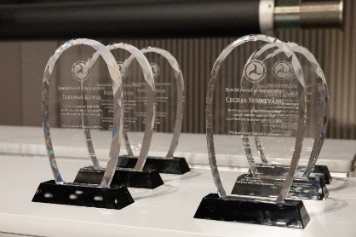 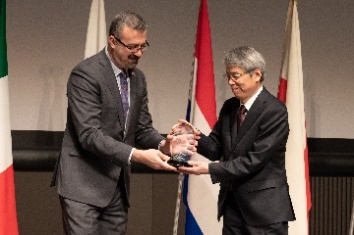 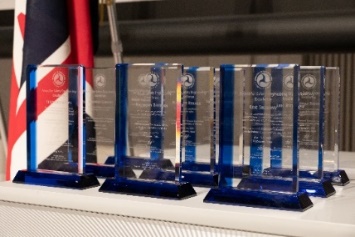 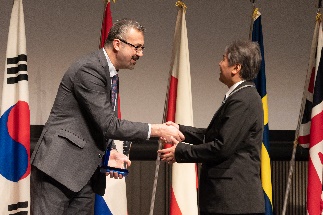 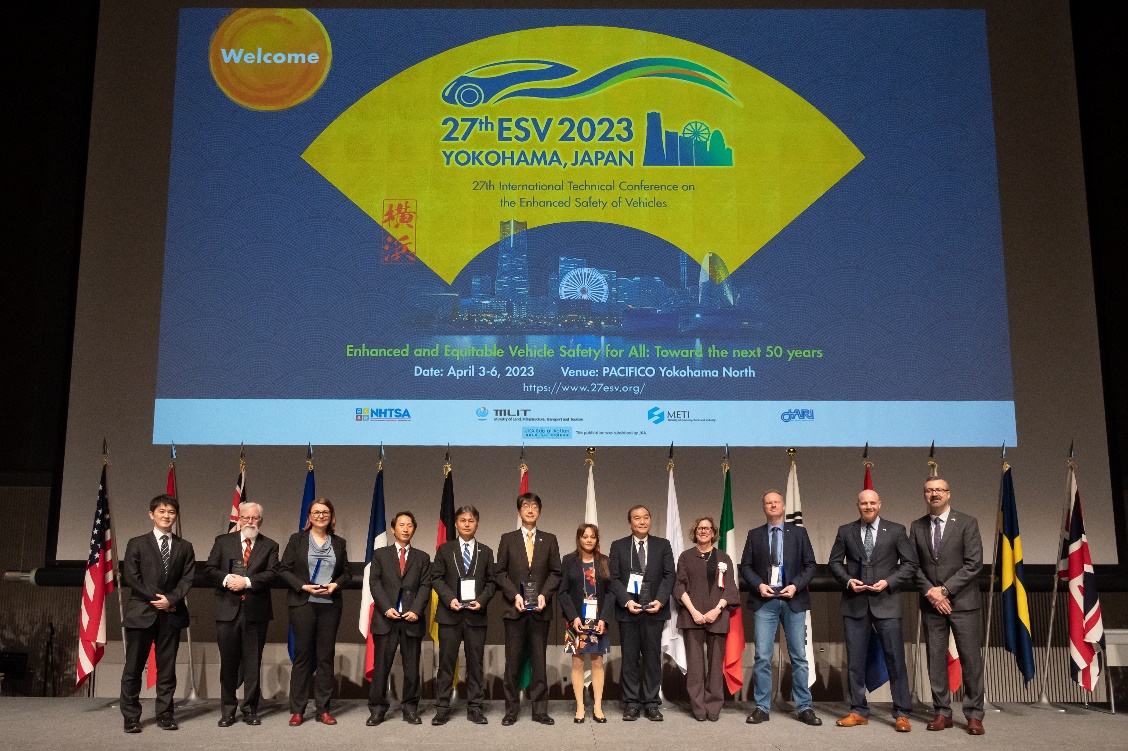 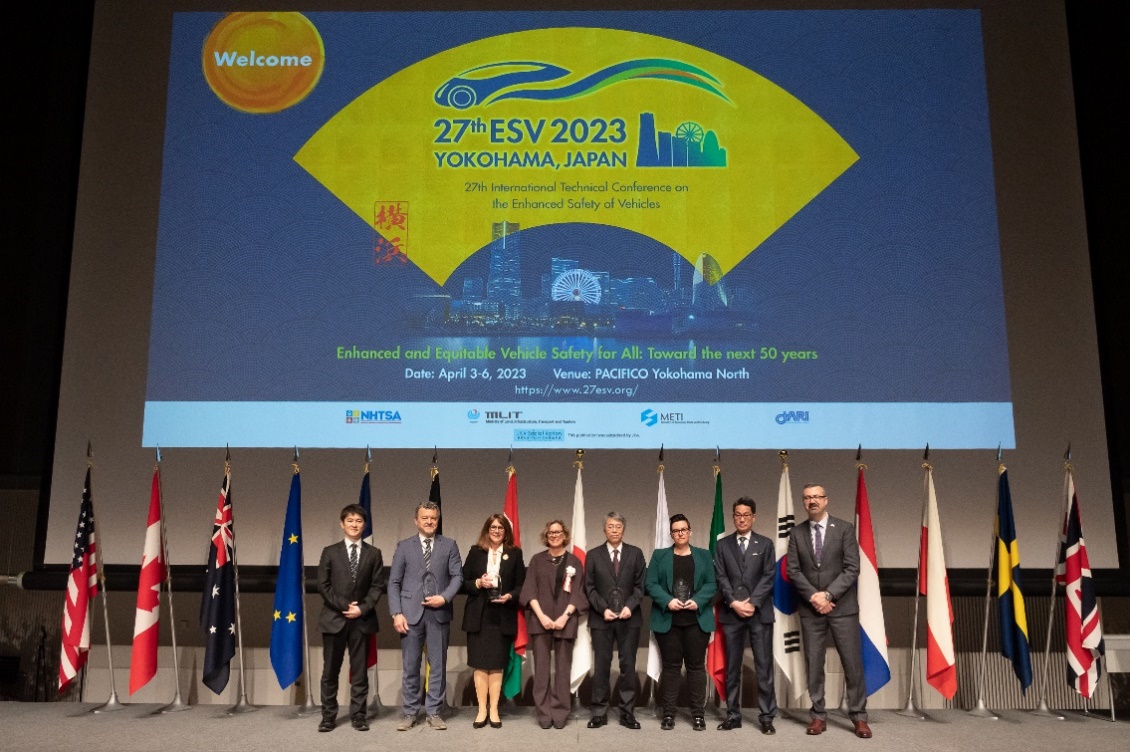 [Speaker Notes: 開会式の中で行われたESV米国政府表彰の授与式においては、自動車安全の促進への多大な貢献・リーダーシップを発揮した者として６名が、エンジニア関係で９名が、それぞれ米国運輸省道路交通安全局から表彰されました。]
Student Safety Technology Design Competition (April 7)
Participating teams
Nihon University
Tokyo University of Marine Science and Technology
Budapest University of Technology and Economics
Oregon State University
University of California, San Diego
Virginia Tech
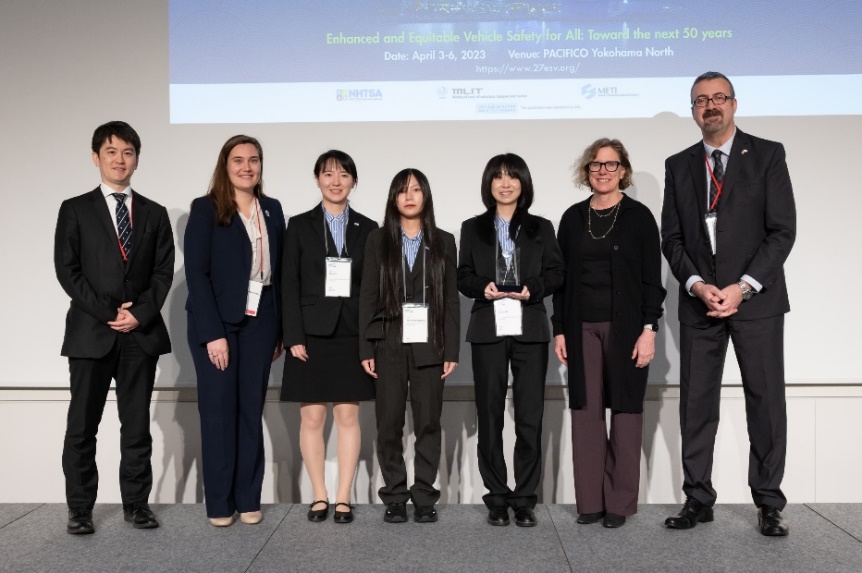 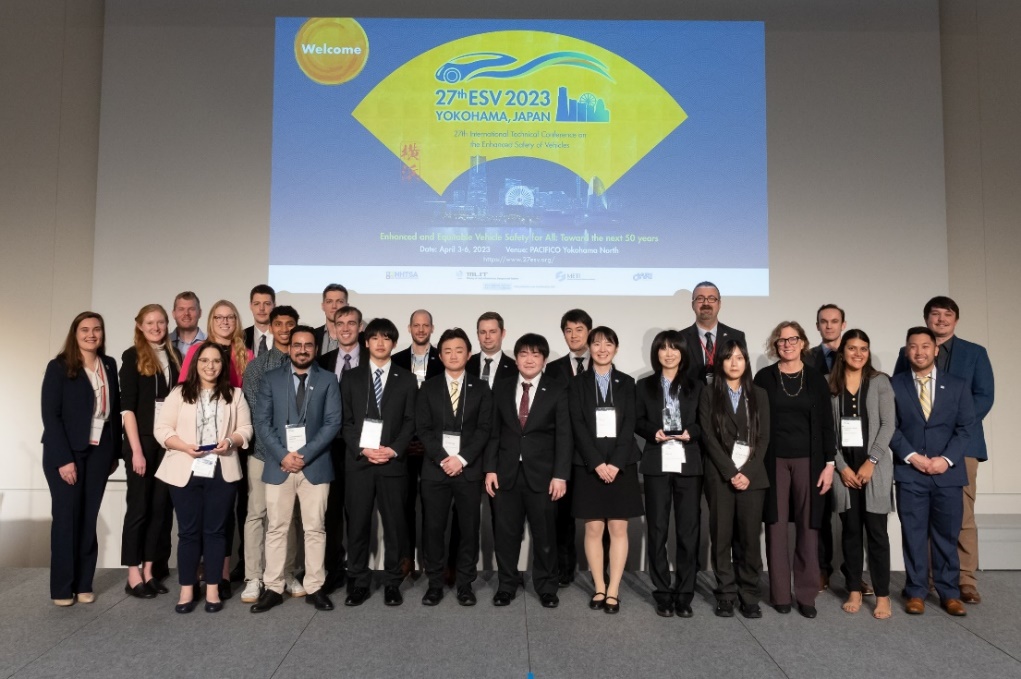 Winning team from the Tokyo University of Marine Science and Technology and conference organizers
準優賞
オレゴン州立大学
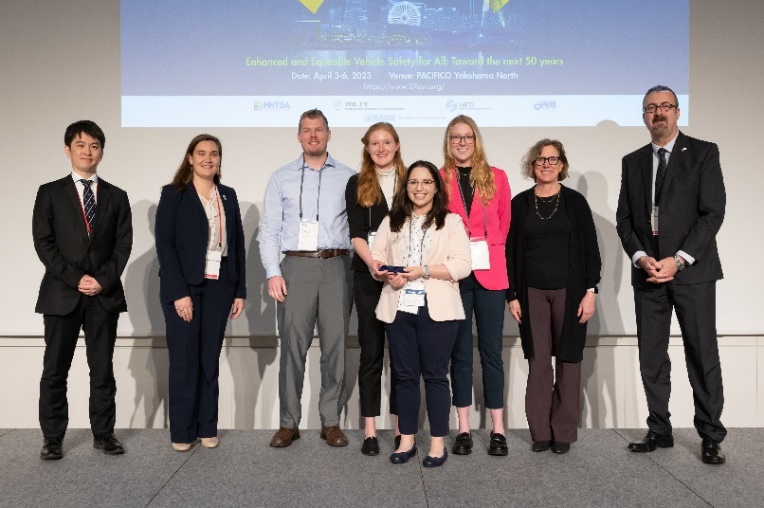 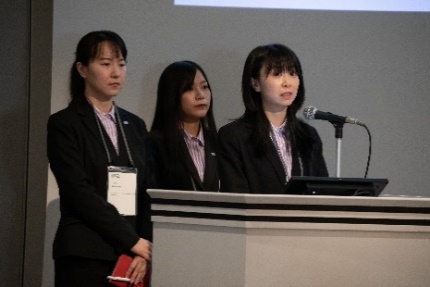 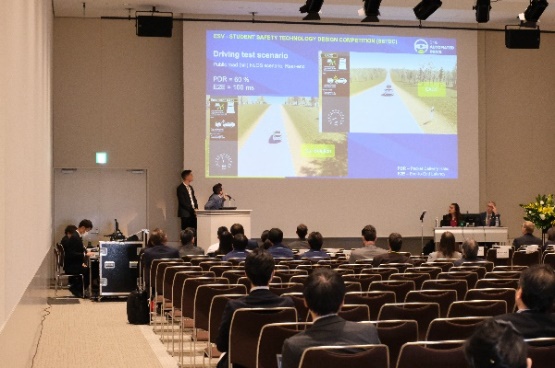 Second-place team from Oregon State University and conference organizers
Presentations (4/6)
[Speaker Notes: 4月7日には、「学生安全技術デザインコンペティション」の世界大会が行われました。
アジア・パシフィック、ヨーロッパ、北アメリカのそれぞれの地域から選出された学生チーム（計６チーム）が自動車の安全性に関する課題解決のための独自の技術アイデア等を発表し、その斬新さや発展性、実用性などを競いました。
選考の結果、東京海洋大学チームが「テーマ：三次元重心検知理論に基づく横転防止最速自動コーナリング」の発表で優勝し、ESV国際会議の閉会式において表彰されました。]
Other Events
■Ride and learn (April 3-6)
■Exhibition Hall：27 exhibitors (April 3-6)
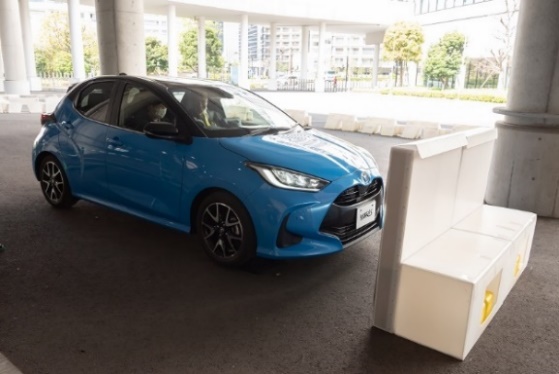 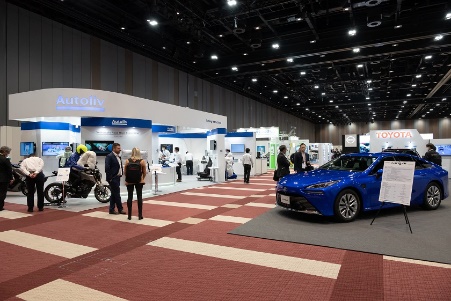 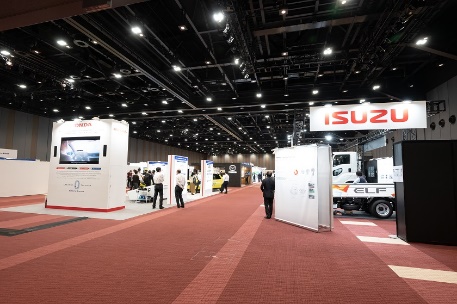 Event of an Experience of the Latest Safety Technologies ("Ride and Learn")
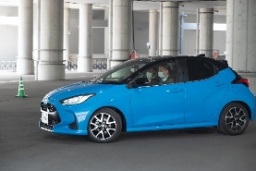 KYOWA ELECTRONIC INSTRUMENTS 
Mazda 
MLIT
Mitsubishi Heavy Industries 
Mitsubishi Motors 
NASVA 
NTSEL
Nissan
SUBARU
Suzuki
TOYOTA
VBOX JAPAN 
ZF
Additium Technologies
Applied Institution
Applus IDIADA 
Autoliv Japan
ACTS
Cellbond 
DAIHATSU. 
NHTSA
Honda 
HORIBA 
ISUZU 
JARI
JASTI
■Technical Session (April 4-6)
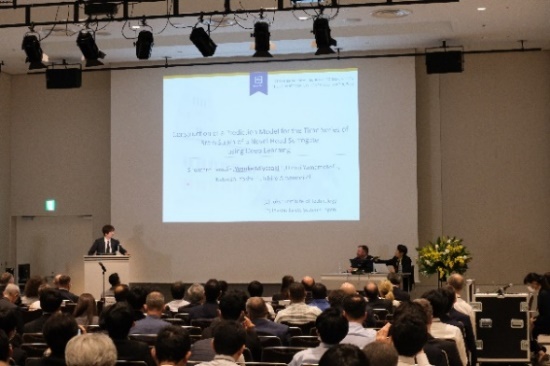 14 technical sessions of 4 hours each (with a break)
Researchers presented state-of-the-art papers on collision safety, collision avoidance, automated driving and AI.
■Technical Tour (April 6-7)
■Lunch Session (April 4-5)
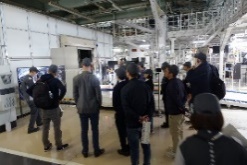 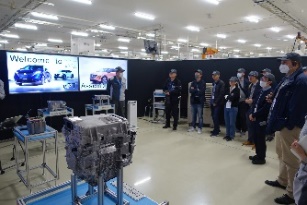 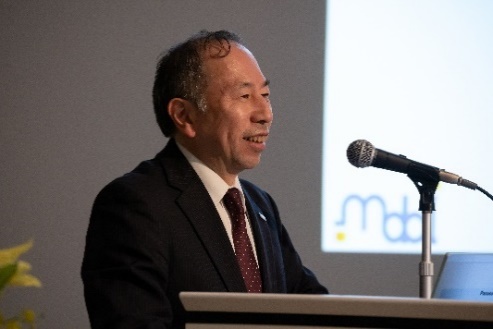 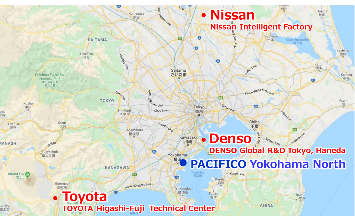 Vehicle In-Use Safety for Advanced Safety Systems (SUDA Yoshihiro (University of Tokyo))
Assured Autonomy in Cyber-Physical Systems (Sandeep Neema (Vanderbilt University))
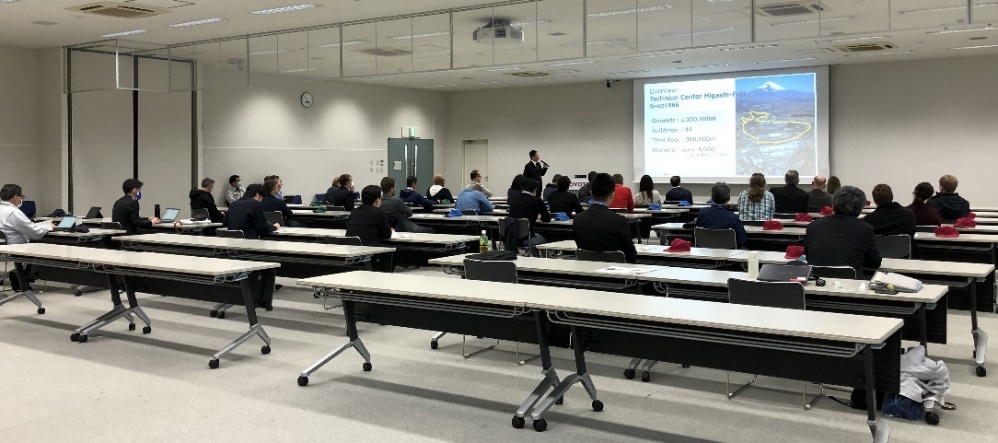 [Speaker Notes: このほか、ESV2023では、多数のイベントが行われました。
4月3日から6日にかけてオープンされていた展示場においては、自動車メーカーなど計27者による最新の自動車安全技術のブース展示が行われました。
自動車メーカーによる安全機能体感試乗（Ride and Learn）も行われ、現在WP.29において議論中であり、高齢運転者による事故防止に有効な対策であるペダル踏み間違い時加速抑制装置(ACPE) の体験をすることが出来ました。
また、テクニカル・ツアーとして、デンソー（Global R&D Tokyo, Haneda）、トヨタ自動車（東富士研究所）、日産自動車（ニッサン インテリジェント ファクトリー）の各社の先進技術や施設等の紹介が行われました。
更に、4月3日から6日にかけて、交通弱者や子供乗員の保護、衝突回避のためのアクティブ・セーフティ・システム、自動運行システム（ADS）搭載車の安全性能評価手法の策定と適応、先進安全システムの使用過程の安全性確保等についての発表や質疑などのディスカッションが行われました。]
Closing Ceremony (April 6)
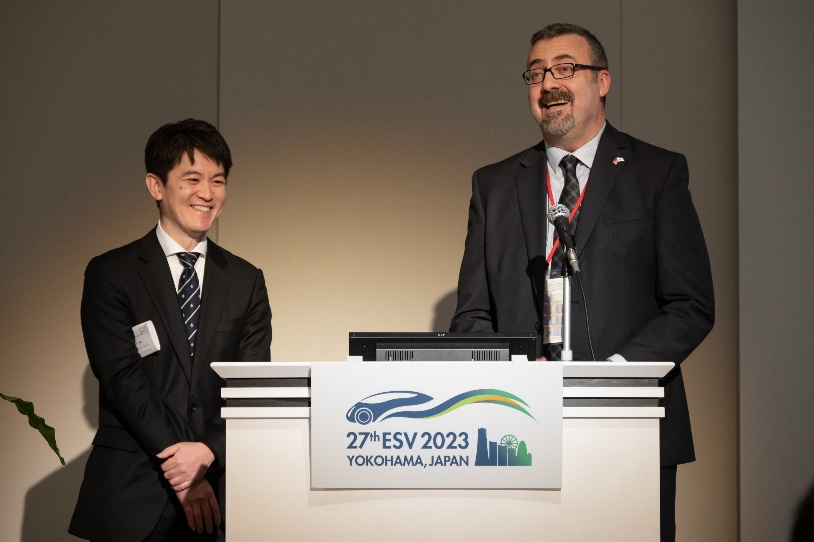 ESV 2023 was successfully concluded.




Canada announced that the next ESV conference will be hosted in Canada.
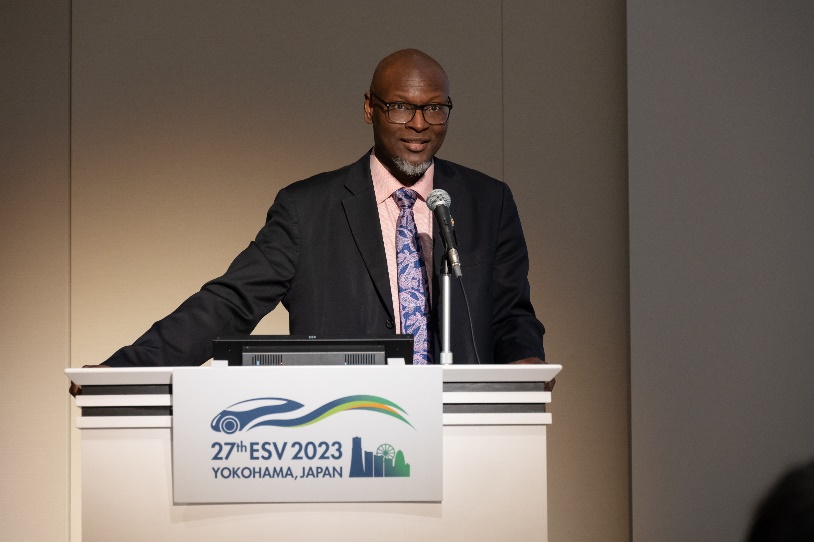 [Speaker Notes: 4月6日のクロージングセレモニーでは、米国NHTSAおよび日本からの閉会挨拶のほか、次回のホスト国としてカナダが発表されました。
繰り返しになりますが、ESV2023の開催に際し、皆様に感謝の意を表します。
日本は今後も関係国、研究機関、産業界などと緊密に連携し、自動車の安全技術の向上に向けた国際的な取り組みを積極的に推進していく所存です。
最後に、次回、カナダに行くことを大変楽しみにしています。]